«Волшебные коробочки»
Новые сюрпризы Киндер-сюрприза

Воспитатель МКДОУ с. Некрасовка
О.Л. Донцова
Детям полюбились шоколадные яйца, внутри которых в пластмассовой капсуле спрятан сюрприз – маленькая игрушка. Но это еще далеко не все сюрпризы, которые может преподнести малышам это удивительное волшебное яйцо. Если из фольги, в которую оно завернуто скатать плотный шарик, то получится красивая бусина. А если таких бусинок скопиться много, их можно нанизать на нитку и ожерелье готово. И из капсулы можно кое-что смастерить. Например, если в капсулах проделать отверстие, насыпать туда несколько горошин и нанизать на резинку, будет отличная погремушка для куклы. 
Оригинальный волчок получится, если сверху и снизу сделать отверстия и вставить в них палочку. Несколько усилий и капсулы могут превратиться в игрушки: зверушку, птичку, забавного человечка. Если к такой игрушке приделать петельку, то получится оригинальная елочная игрушка, а если прикрепить тоненькую резиночку, будет игрушка-попрыгунчик или миниатюрная игрушка-подвеска и т.д.
Пальчиковые игры: «Орехи»
Научился два ореха
Между пальцами держать.
Это в школе мне поможет
Буквы ровные писать
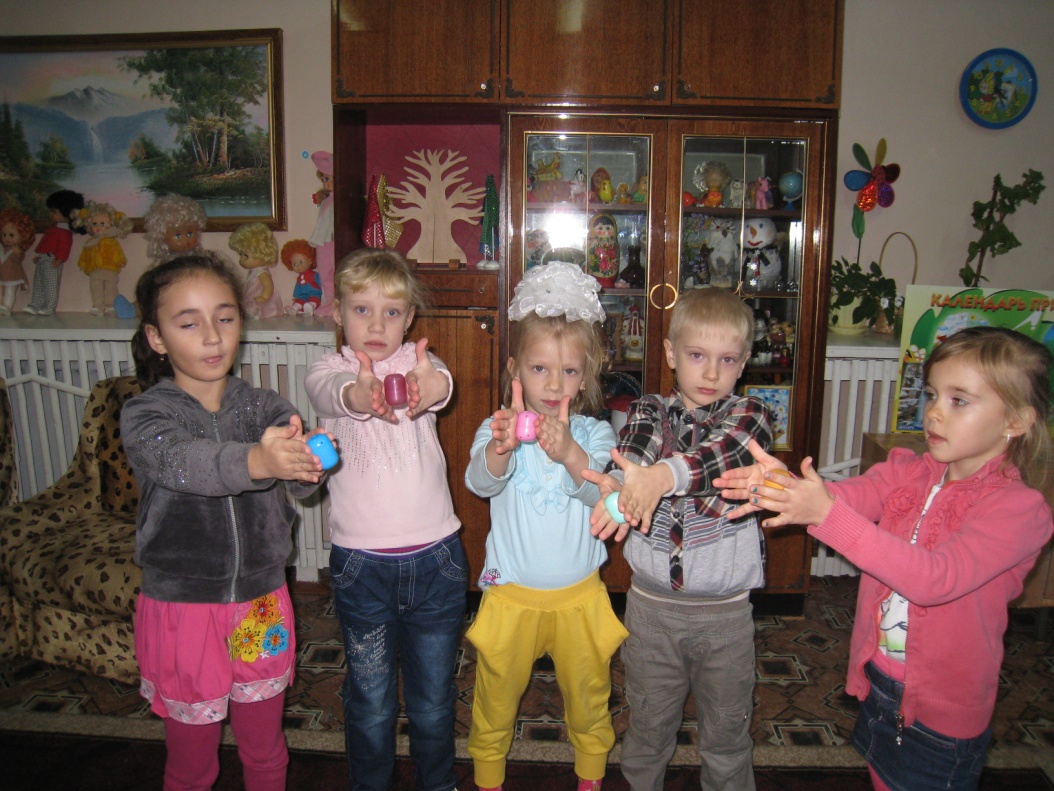 Цветочная полянка
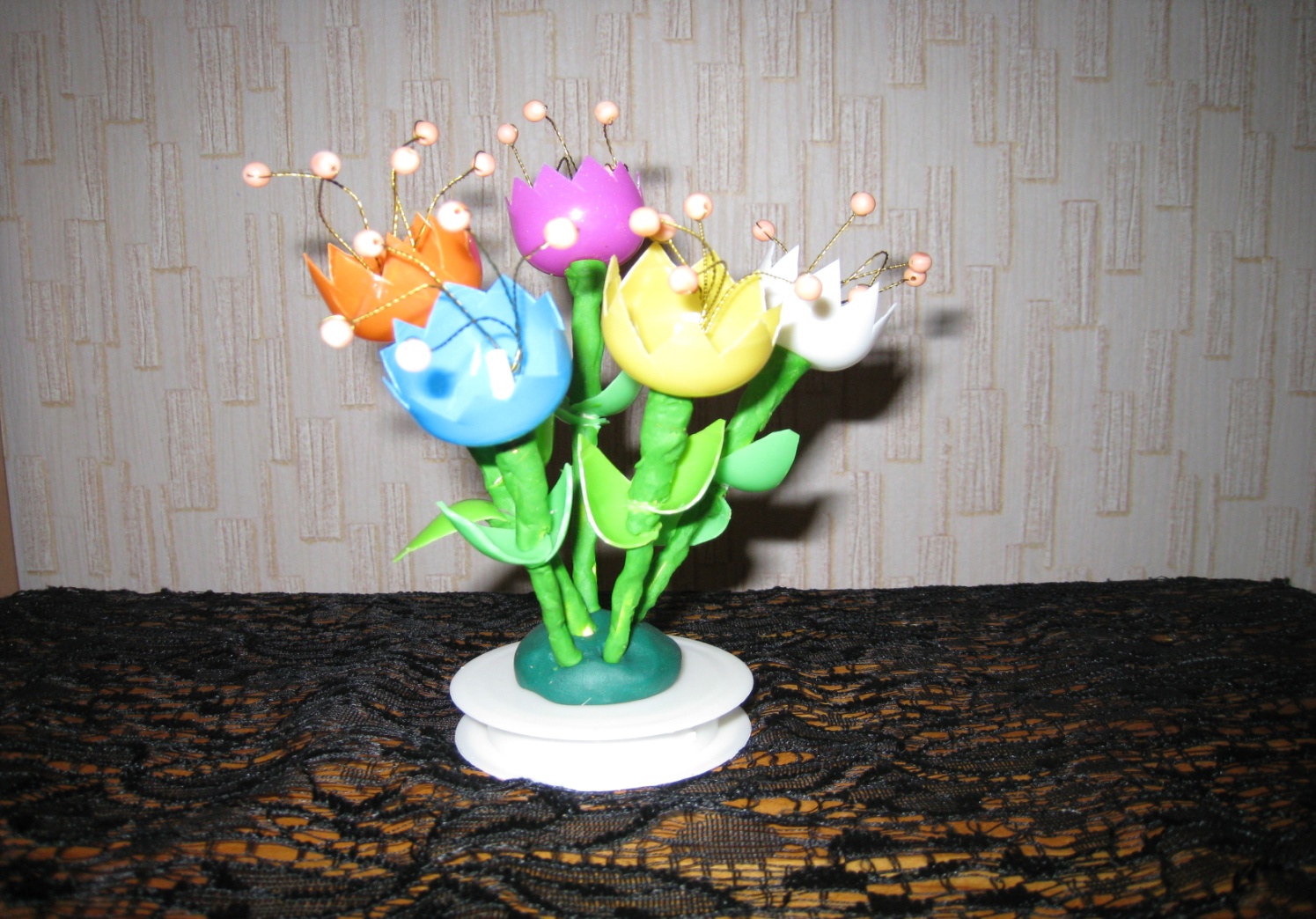 Животные
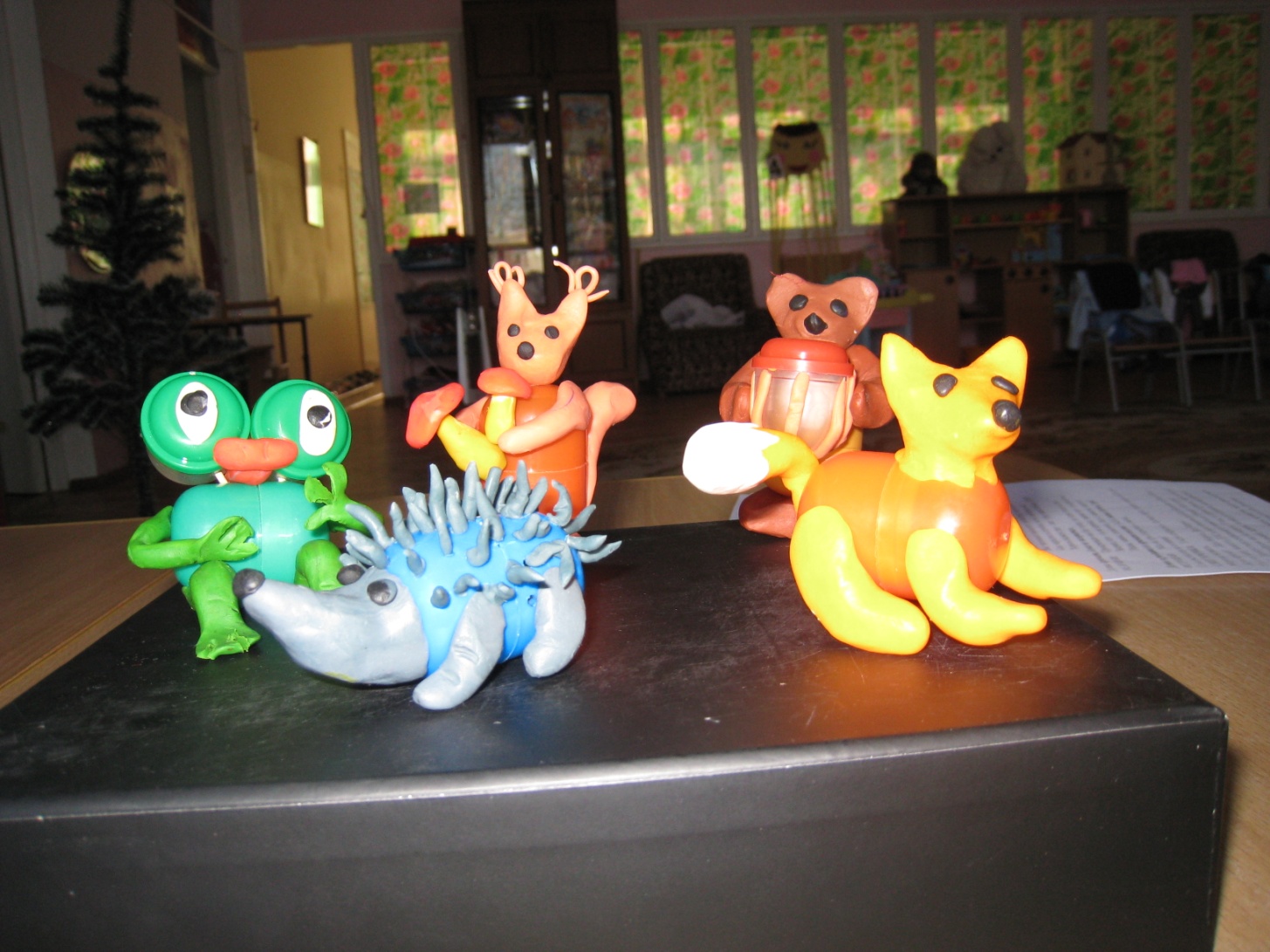 Смешные человечки
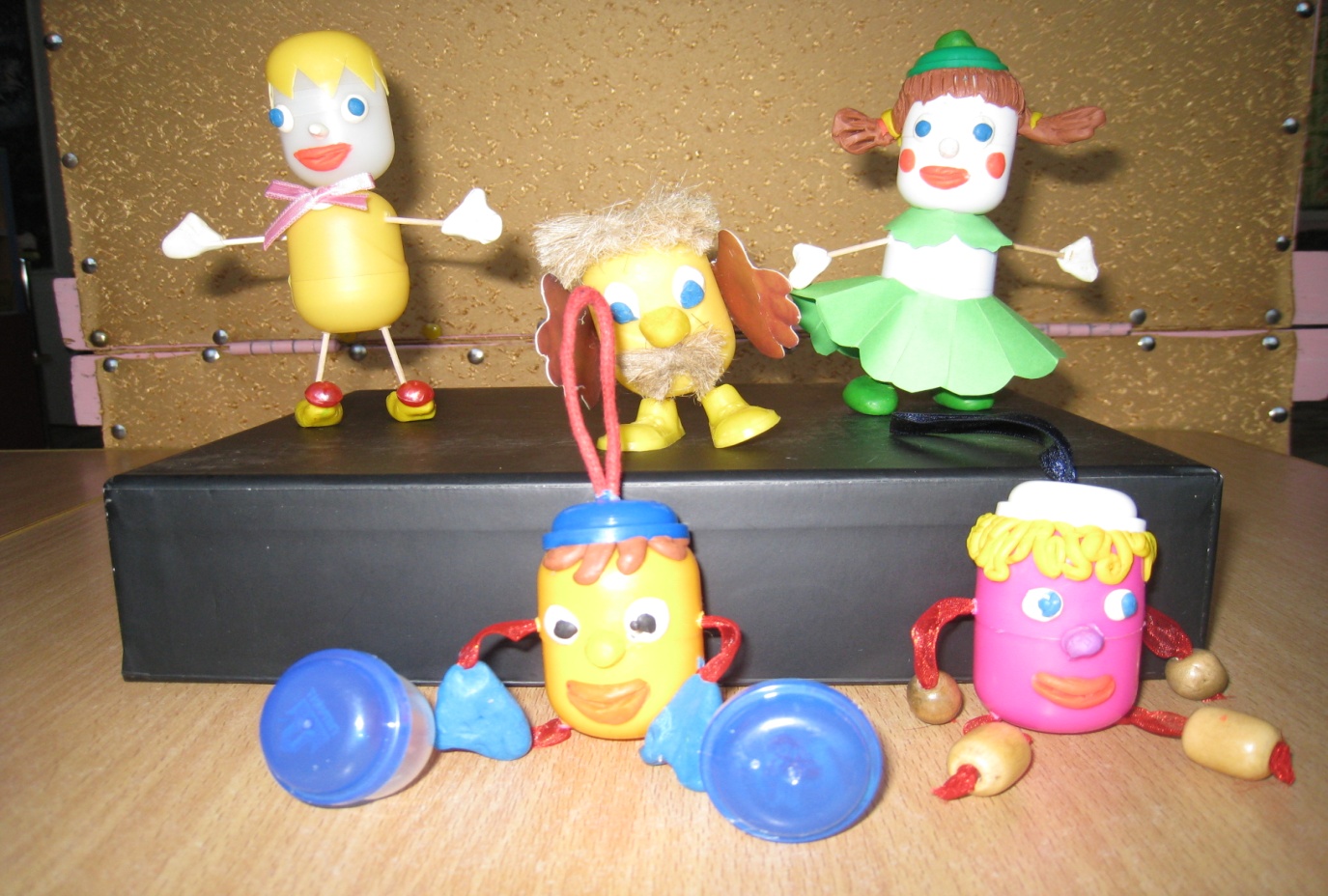 Новогодние игрушки
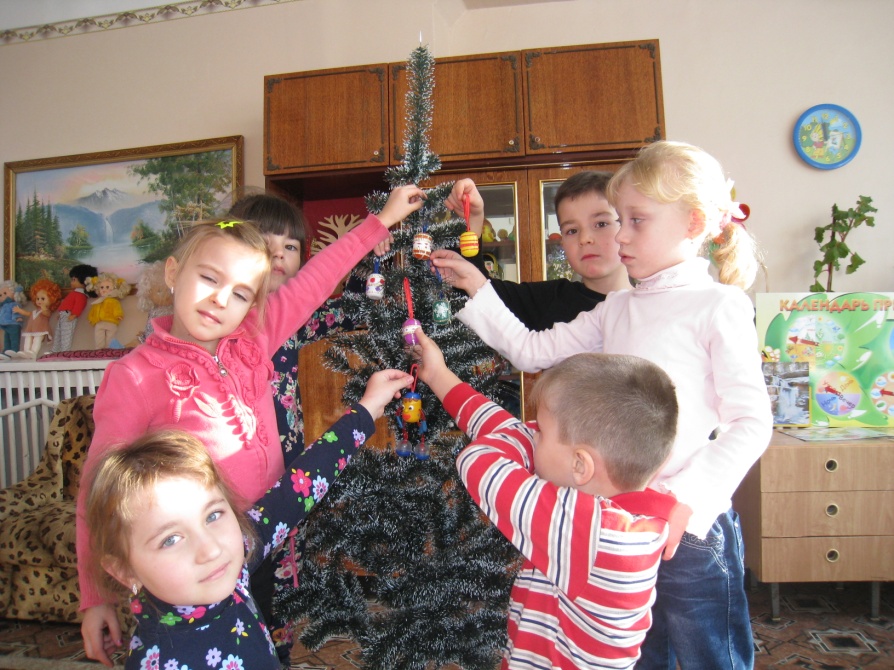 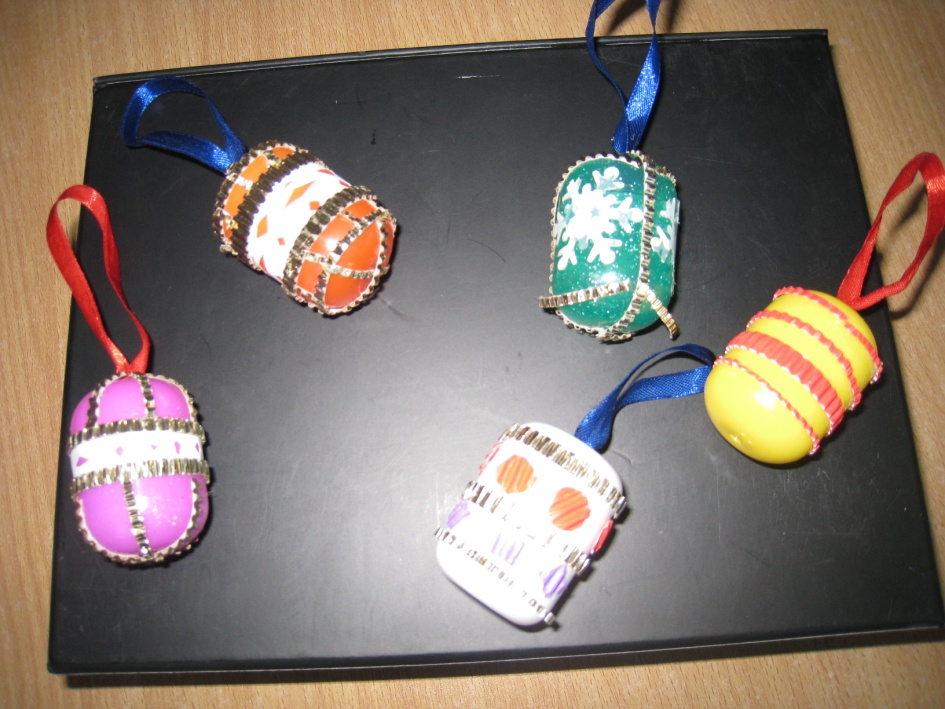 Любимый праздник
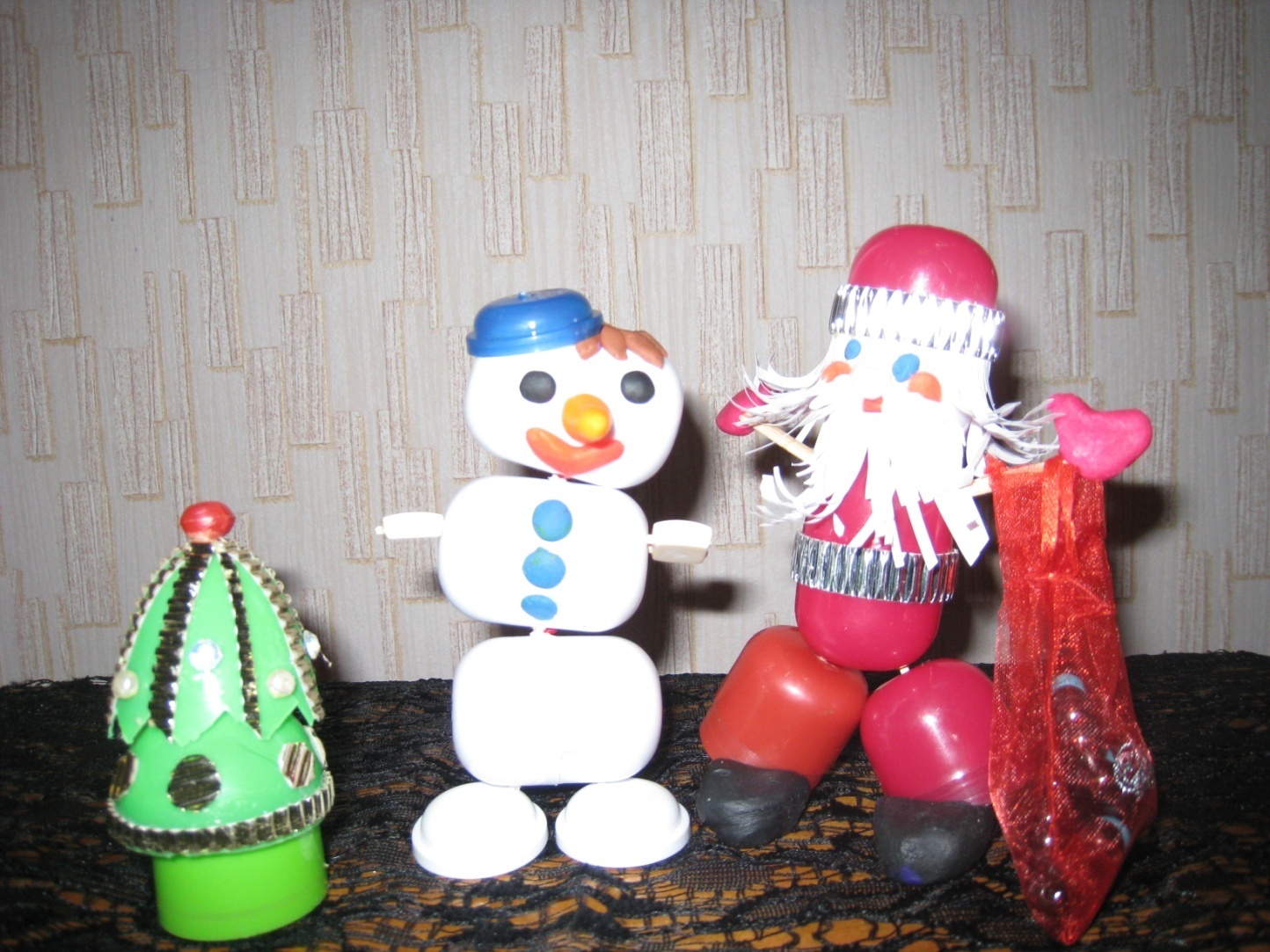